Теория чиселЗадача № 19(часть 1-Делимость чисел)
Готовимся к ЕГЭ
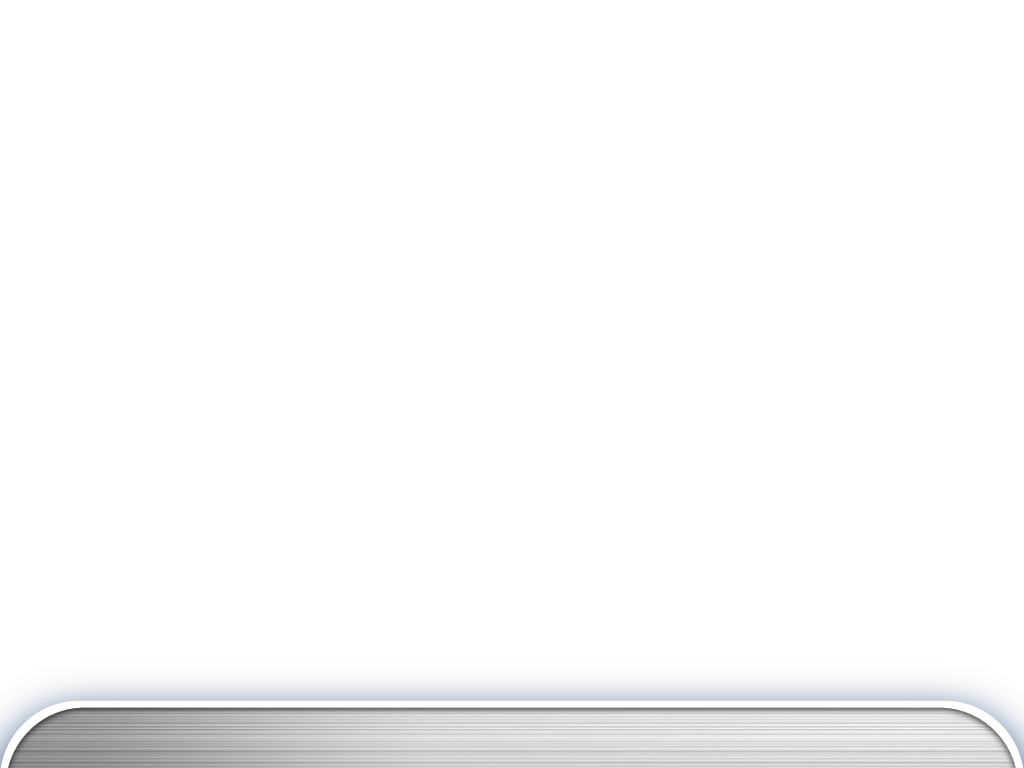 Надо мыслить 
нестандартно
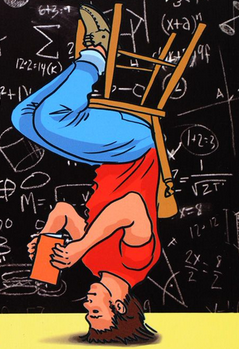 Почему же задача №19 считается 
(и, в общем-то, является) самой сложной на ЕГЭ по математике? 
Она нестандартна. 
Она требует  математической культуры — умения грамотно строить рассуждения.  
Учиться культурно рассуждать можно и обязательно нужно. 
Задача №19 предоставляет для этого отличную возможность.
Необходимая теория
Делимость. Признаки делимости
Деление с остатком
Каноническое разложение числа
Взаимно простые числа
Числовые множества
Натуральные и целые числа
1
2
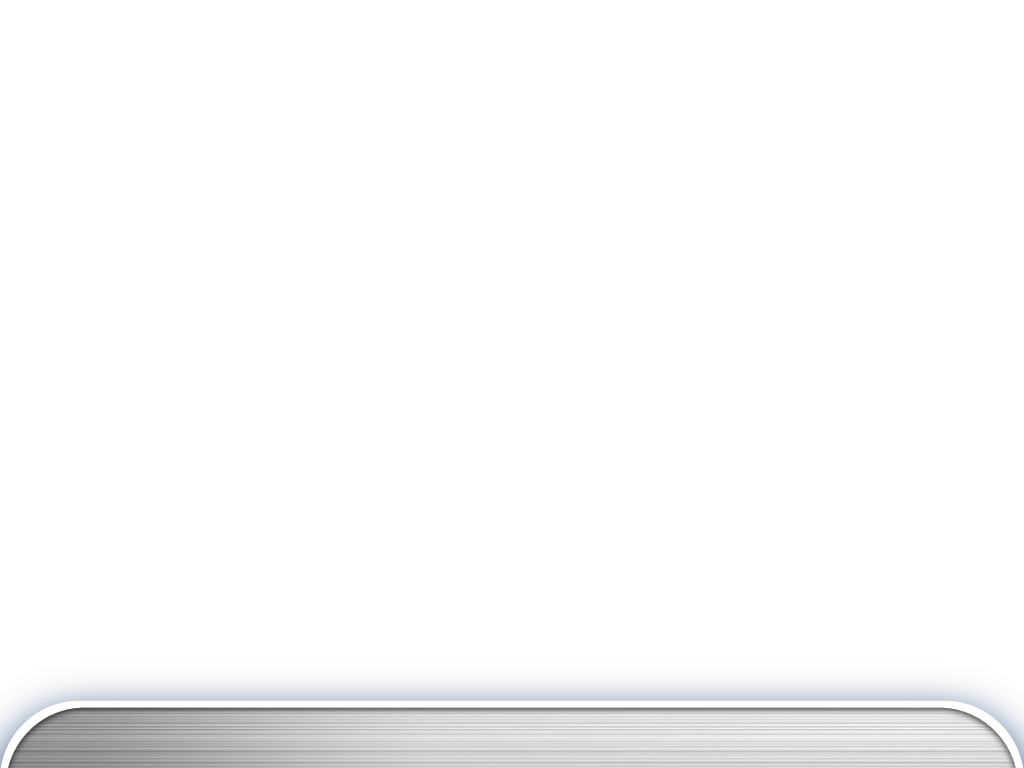 Натуральные и целые числа
1, 2, 3, 4, 5, 6, 7, 8, 9, 10, 11, 12, … –    
ряд натуральных чисел N или (Z+)

-1, -2, -3, -4, -5, -6, -7, -8, -9, -10, -11, … – 
ряд противоположных натуральным чисел Z–

…, -5, -4, -3, -2, -1, 0, 1, 2, 3, 4, 5, … –  
ряд целых чисел Z  (Z+ и Z– и 0)
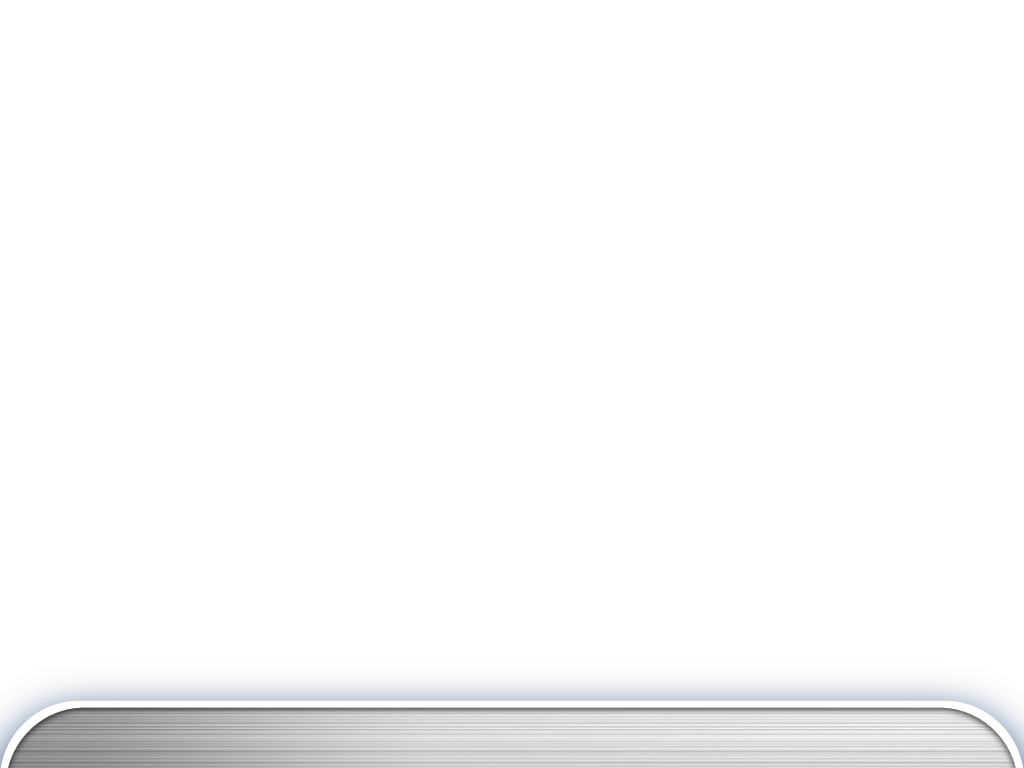 Обозначения
abcdef = 100000a + 10000b + 1000c + 100d + 10e + f-
 разложение натурального числа по разрядам
Пример:  2543 = 2∙1000 + 5∙100 + 4∙10 + 3
Пример:  100410 = 1∙100000 + 4∙100 + 1∙10
Факториал:  n! = 1 ∙ 2 ∙ 3 ∙ 4 ∙ 5 ∙ … ∙ (n – 3)(n – 2)(n – 1)n
Примеры:  	6! = 1 ∙ 2 ∙ 3 ∙ 4 ∙ 5 ∙ 6 = 720
2! = 1 ∙ 2 = 2
1! = 1
0! = 1
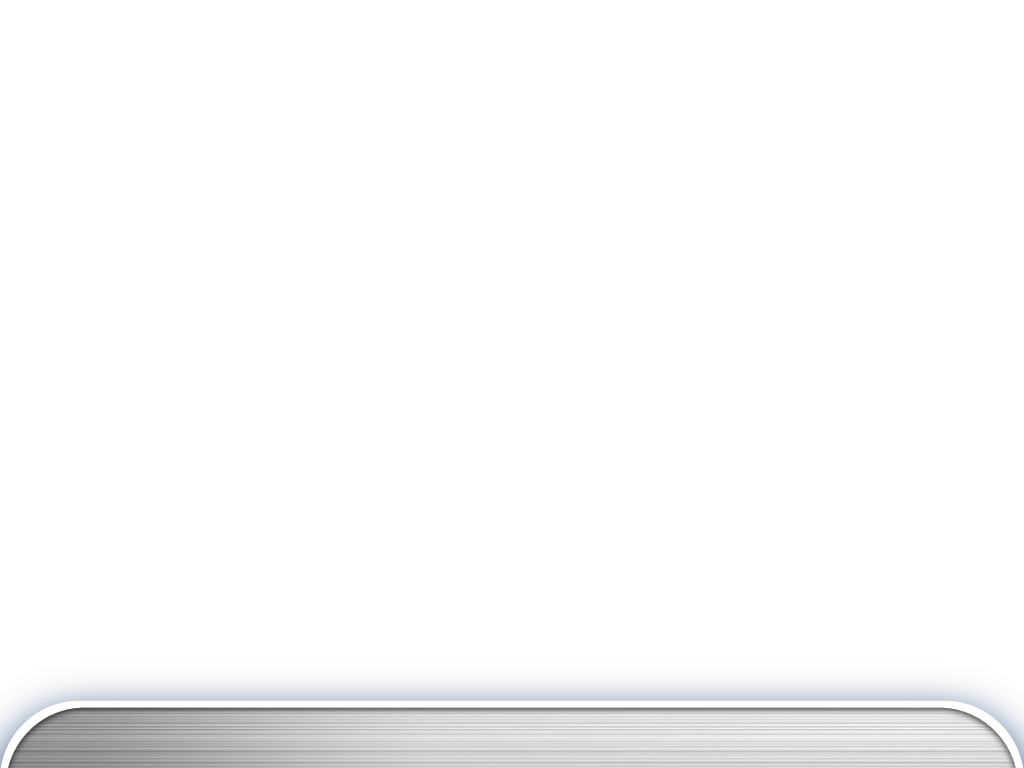 Простейшие примеры
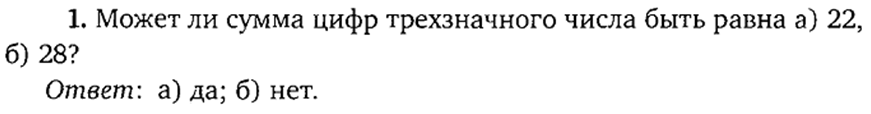 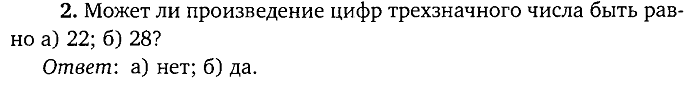 Делимость натуральных чисел
Для двух натуральных чисел m и n если существует натуральное число k такое, что выполняется равенство m = kn, то говорят, что число m делится на число n.
m – делимое
n – делитель
k – частное
m : n = k
m   n
…
–  m делится на n без остатка
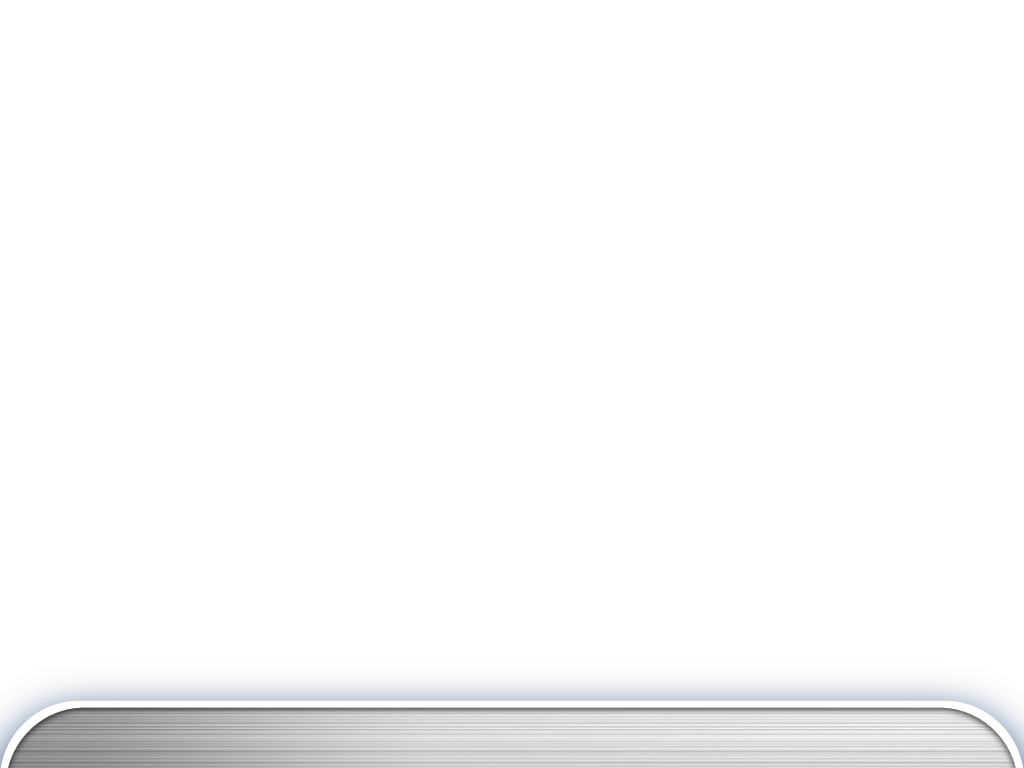 Свойства делимости
1о  Если m ⋮ k и k ⋮ n, то m ⋮ n.
Пример:  108 ⋮ 9 и 9 ⋮ 3, то 108 ⋮ 3.
2о  Если m ⋮ k и k ⋮ n, то (m ± k) ⋮ n.  
(по умолчанию  m > k)
Пример:  44 ⋮ 4 и 12 ⋮ 4, то (44 + 12) ⋮ 4.
Следствие из 2о   Если m ⋮ n и k не делится на n, то (m ± k) не делится на n.
Пример:  63 ⋮ 3 и 22 не делится на 3, то (63 + 22) не делится на 3.
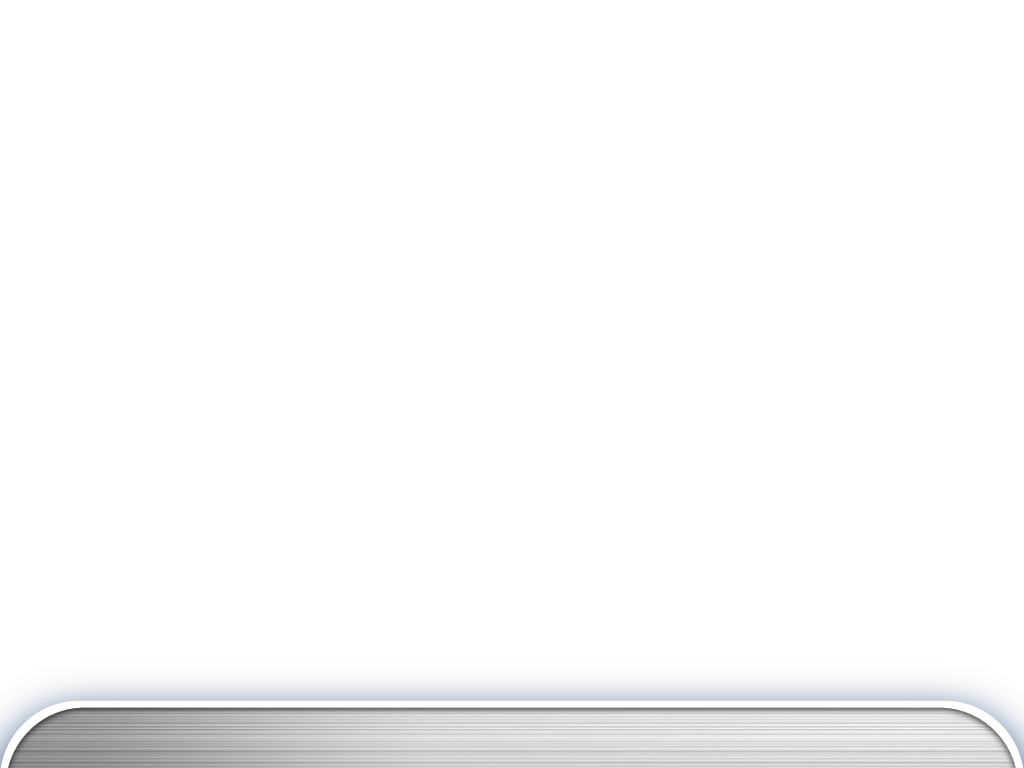 Свойства делимости
3о  Если m ⋮ n и m ⋮ k (где n и k-взаимно простые), то m ⋮ nk.


4о  Если m ⋮ n и (m + k) ⋮ n, то k ⋮ n.
Пример:  88 ⋮ 11 и 88 ⋮ 4, то 88 ⋮ (11∙4).
Пример:  48 ⋮ 3 и (48 + 57) ⋮ 3, то 57 ⋮ 3.
5о  Если m ⋮ n и k ⋮ p, то mk ⋮ np.
Пример:  81 ⋮ 3 и 56 ⋮ 4, то (81∙56) ⋮ (3∙4).
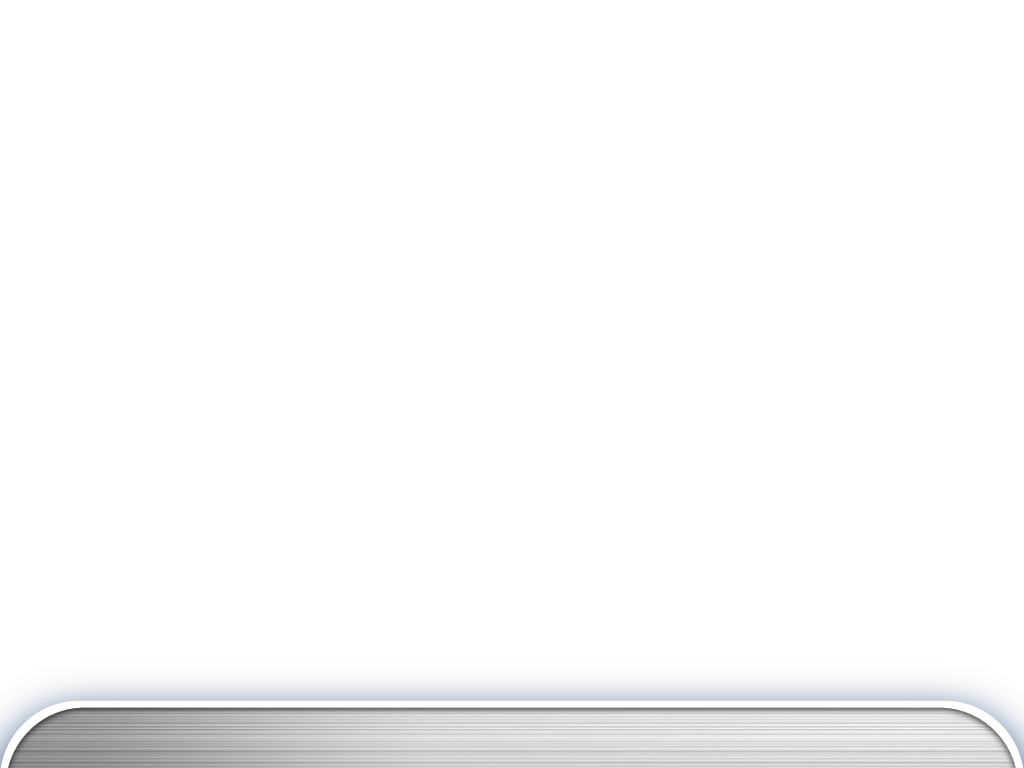 Свойства делимости
6о  Если m ⋮ n и k  N, то mk ⋮ nk, и наоборот.
Пример:  48 ⋮ 12 и 11  N, то (48∙11) ⋮ (12∙11), и обратно.
7о  Если m ⋮ n и k  N, то mk ⋮ n.
Пример:  48 ⋮ 3 и 13  N, то  (48∙13) ⋮ 3.
8о  Если m ⋮ n и k ⋮ n, то для любых p, l N  
     следует  (mp + kl) ⋮ n.
Пример:  81 ⋮ 9 и 54 ⋮ 9, то (81∙17 + 54∙28) ⋮ 9.
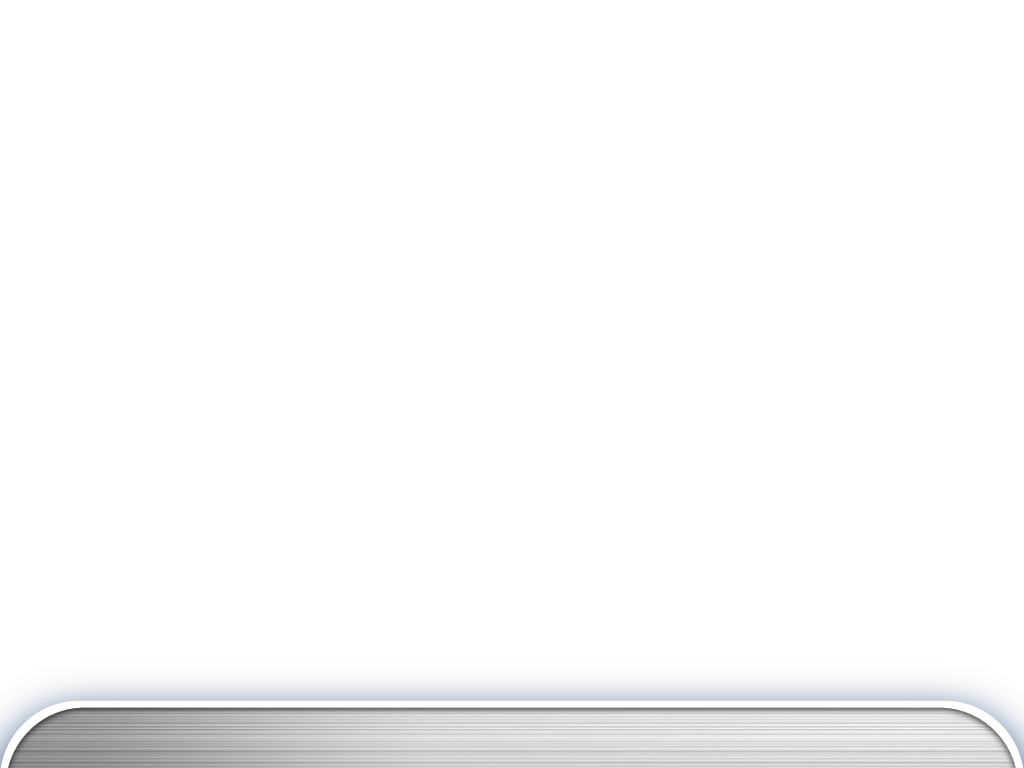 Свойства делимости
9о  Среди n последовательных натуральных 
     чисел одно и только одно делится на n.
Пример:  среди трех последовательных натур. чисел  111, 112, 113  только одно делится на 3.  (111 ⋮ 3)
10о  Если mn ⋮ p (где р-простое), то либо m ⋮ p, либо n ⋮ p.
Пример: 176 = 8∙22 ⋮ 11 Очевидно, 22 ⋮ 11
Признаки  делимости
Для того, чтобы натуральное число делилось
На 2: необходимо и достаточно, чтобы последняя цифра числа делилась на 2.
Пример:  56738 ⋮ 2  т.к. 8 ⋮ 2.
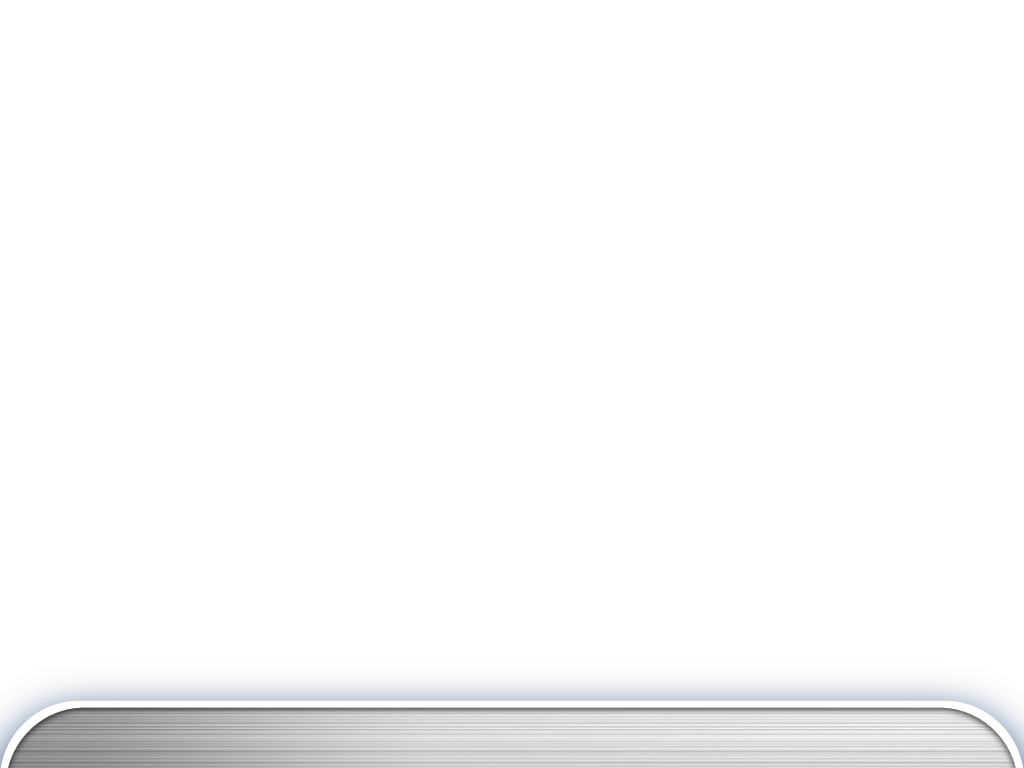 Четность
Определение. Число называется чётным, если оно делится на 2. Число называется нечётным, если оно не делится на 2.
Все чётные числа: 0; ± 2; ± 4; ± 6; … вид a = 2n
Все нечётные числа: ± 1; ± 3;  ± 5; … вид a = 2n + 1

Сумма любого числа чётных слагаемых чётна.
Сумма чётного числа нечётных слагаемых чётна.
Сумма нечётного числа нечётных слагаемых нечётна.
Пусть имеется произведение нескольких множителей. Если все множители нечётны, то произведение нечётно. Если хотя бы один множитель чётный, то произведение чётно.
Признаки  делимости
Для того, чтобы натуральное число делилось
На 5: необходимо и достаточно, чтобы последняя цифра числа делилась на 5 (0 или 5).
Пример:  56735 ⋮ 5  т.к. 5 ⋮ 5.
На 10: необходимо и достаточно, чтобы последняя цифра числа была 0.
Пример:  56730 ⋮ 10.
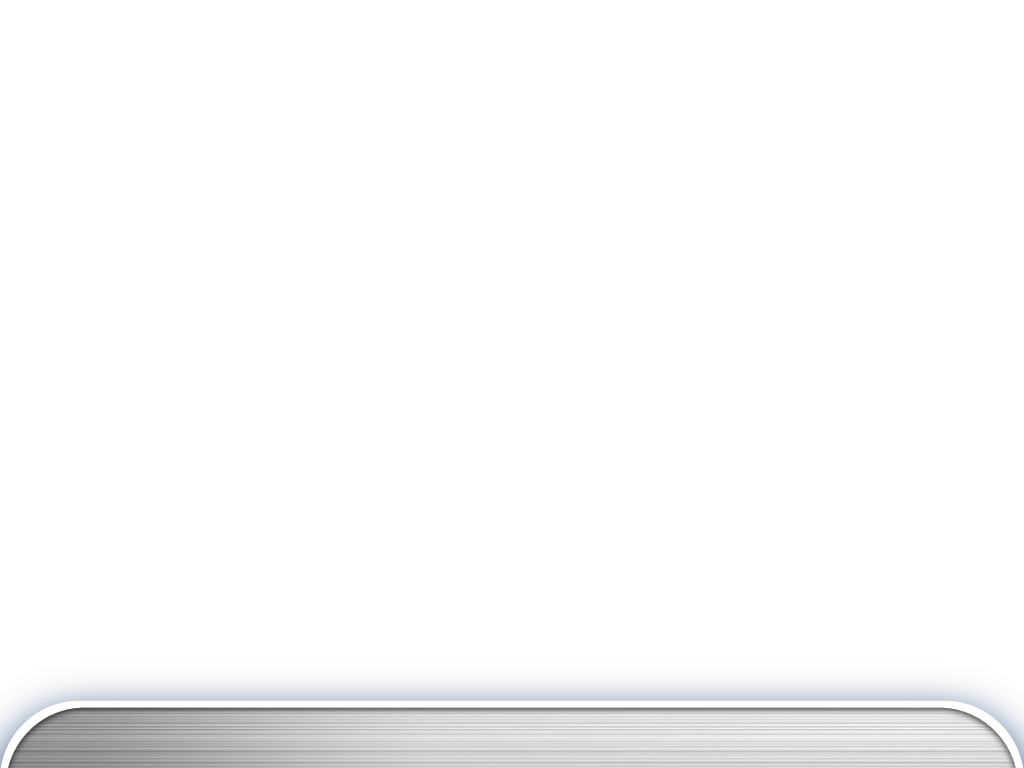 Признаки  делимости
Для того, чтобы натуральное число делилось
На 4: необходимо и достаточно, чтобы делилось на 4 число, образованное двумя последними цифрами.
Пример:  56736 ⋮ 4,  т.к. 36 ⋮ 4.
На 25: необходимо и достаточно, чтобы делилось на 25 число, образованное двумя последними цифрами.
Пример:  56775 ⋮ 25,  т.к. 75 ⋮ 25.
На 8: необходимо и достаточно, чтобы делилось на 8 число, образованное тремя последними цифрами.
Пример:  56120 ⋮ 8,  т.к. 120 ⋮ 8.
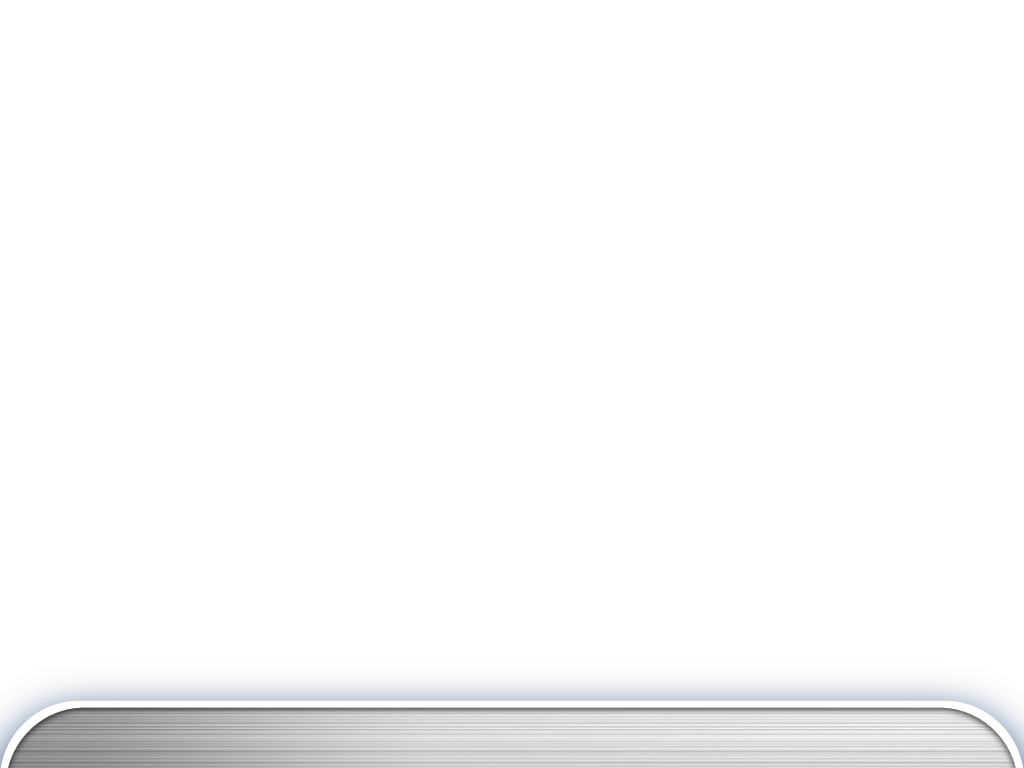 Признаки  делимости
Для того, чтобы натуральное число делилось
На 125: необходимо и достаточно, чтобы делилось на 125 число, образованное тремя последними цифрами.
Пример:  56375 ⋮ 125,  т.к. 375 ⋮ 125.
На 3: необходимо и достаточно, чтобы сумма его цифр делилась на 3.
Пример:  56742 ⋮ 3,  т.к. (5+6+7+4+2) ⋮ 3.
На 9: необходимо и достаточно, чтобы сумма его цифр делилась на 9.
Пример:  56545 ⋮ 9,  т.к. (5+6+7+4+5) ⋮ 9.
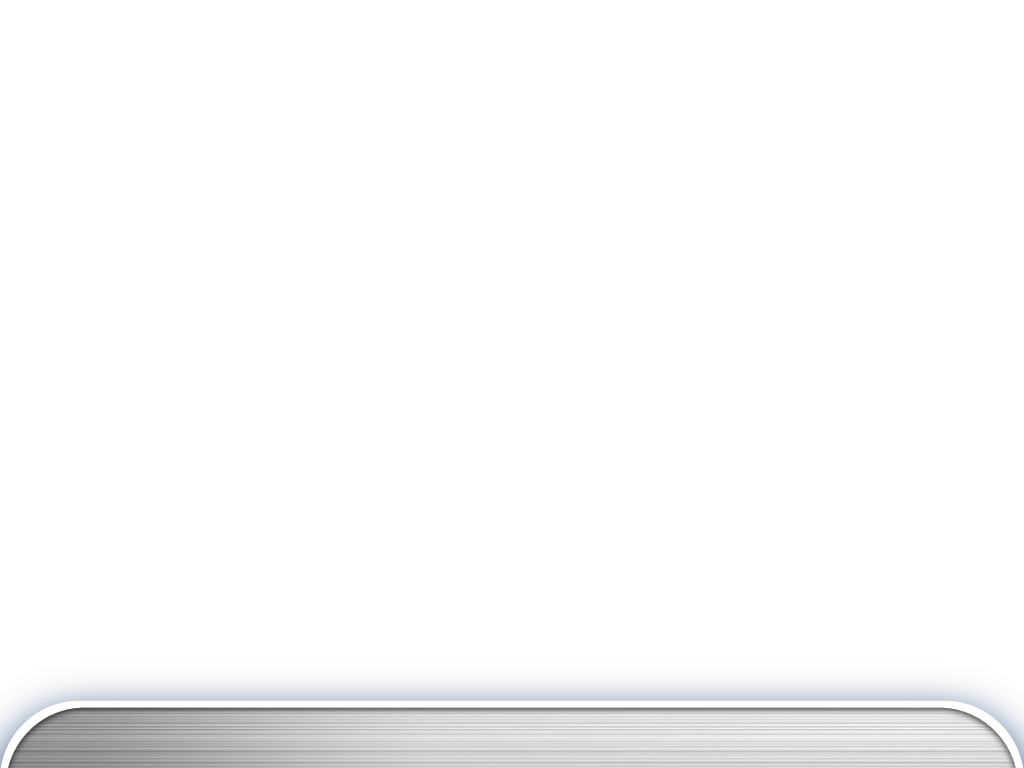 Признаки  делимости
Для того чтобы натуральное число делилось
На 11: необходимо и достаточно, чтобы знакочередующаяся сумма его цифр  делилась на 11.

Термин «знакочередующаяся» означает, что первое слагаемое суммы берётся со знаком «плюс», второе — со знаком «минус», третье — опять со знаком «плюс» и т.д. То есть знаки перед слагаемыми чередуются.
Пример:  8637519 ⋮ 11,  т.к. (8-6+3-7+5-1+9)=11 ⋮ 11.
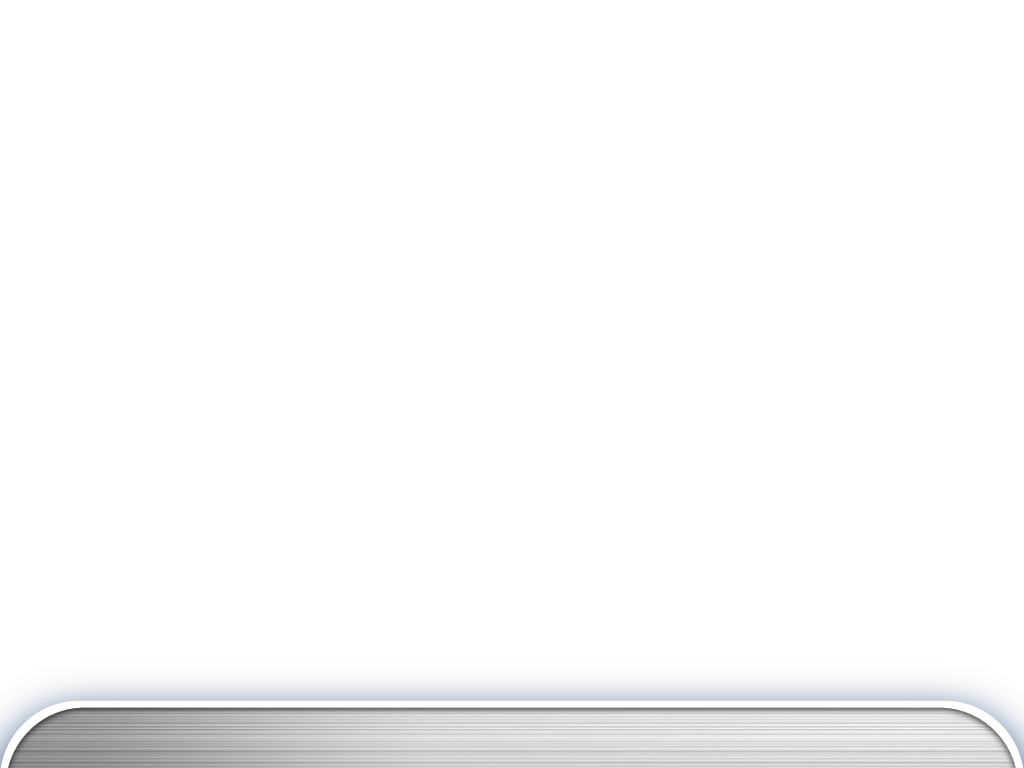 Признаки  делимости
Для того чтобы натуральное число делилось
На 7 (на 13): необходимо и достаточно, чтобы знакочередующаяся сумма его трёхзначных граней делилась на 7.
 Трёхзначные грани числа — это числа, которые получены разбиением исходного числа на трёхзначные числа. Например, разбиение числа 1234567890 на трёхзначные грани выглядит так: 
1 234 567 890 (разбиение числа начинается с его конца).
Пример:  254 390 815 ⋮ 7⇒ (254-390+815)=679 ⋮ 7
5 964 296 ⋮ 13 ⇒ (5-964+296) = -663 ⋮ 13
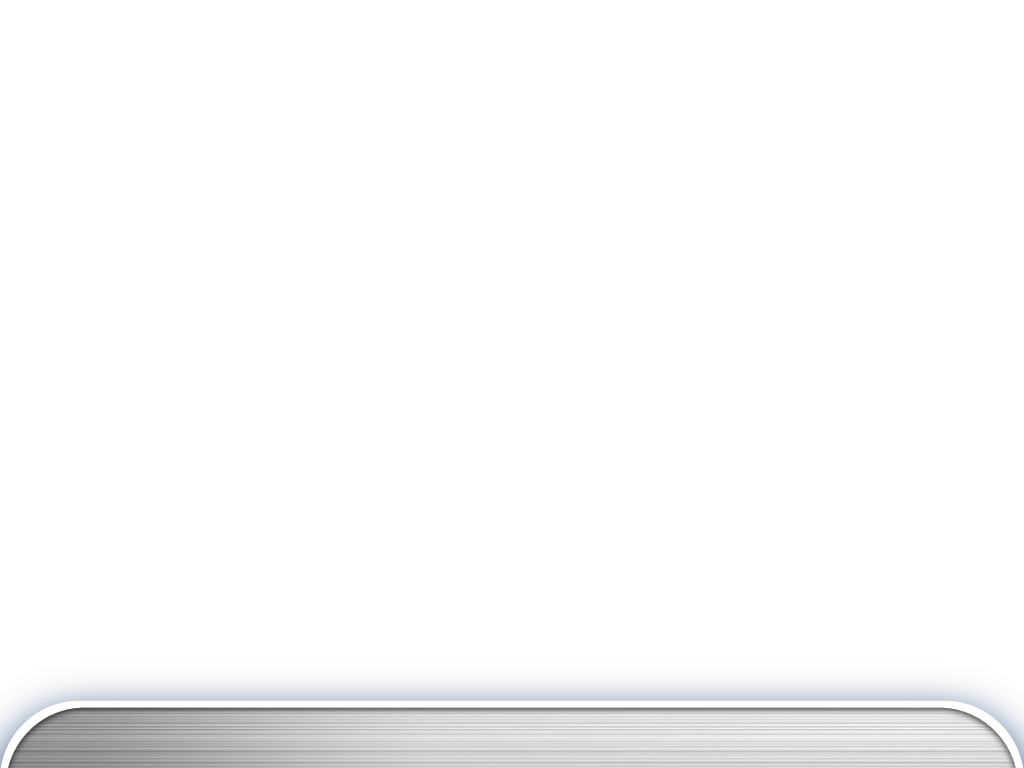 Признаки  делимости
или
Для того чтобы натуральное число делилось
На 7: необходимо и достаточно, чтобы результат вычитания удвоенной последней цифры из этого числа без последней цифры делился на 7 .
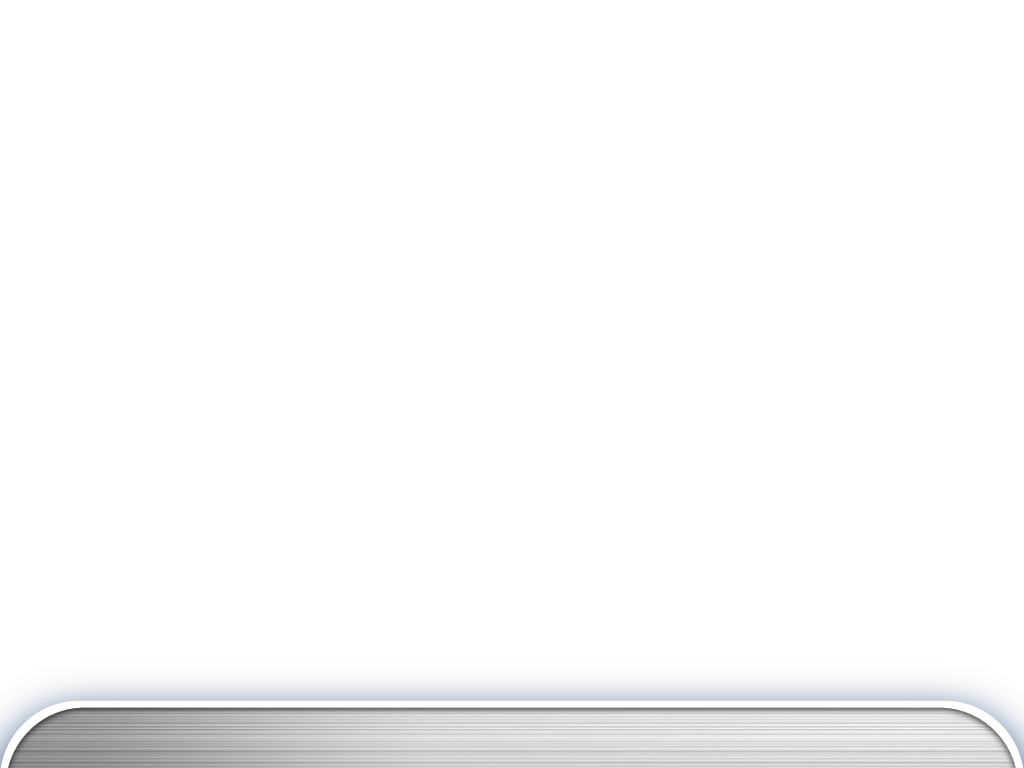 Простейшие примеры
Какие цифры можно вставить вместо звёздочек в записи 35*4*, чтобы полученное число делилось на 45?
Решение: Число 35*4* делится на 45, значит делится на 5 и на 9. 
Отсюда  последняя цифра числа 35*4* - 0 или 5.
Если последняя цифра числа 35*4* - 0, и сумма цифр этого числа должна делиться на 9, то 3 + 5 + * + 4 + 0 = 12 + * . Для * возможен один вариант –  цифра 6, тогда искомое число – 35640.
Если последняя цифра числа 35*4* -  5, и сумма цифр этого числа должна делиться на 9, то 3 + 5 + * + 4 + 5 = 17 + * . Для * возможен один вариант – цифра 1, тогда искомое число – 35145.
Простые числа
Если натуральное число имеет только два делителя – само себя и 1, то его называют простым числом.
2, 3, 5, 7, 11, 13, 17, 19, 23, 29, 31, 37, 41, 43, 47, 53, 59, 61, 67, 71, 73, 79, 83, 89, 97, 101, 103, 107, 109, 113, 127, 131, 137, …  –  простые числа.
1. Любое, натуральное число а > 1 имеет хотя бы один простой делитель.
2. Множество простых чисел бесконечно.
3. Расстояние между двумя соседними простыми числами может быть больше любого наперед заданного натурального числа.
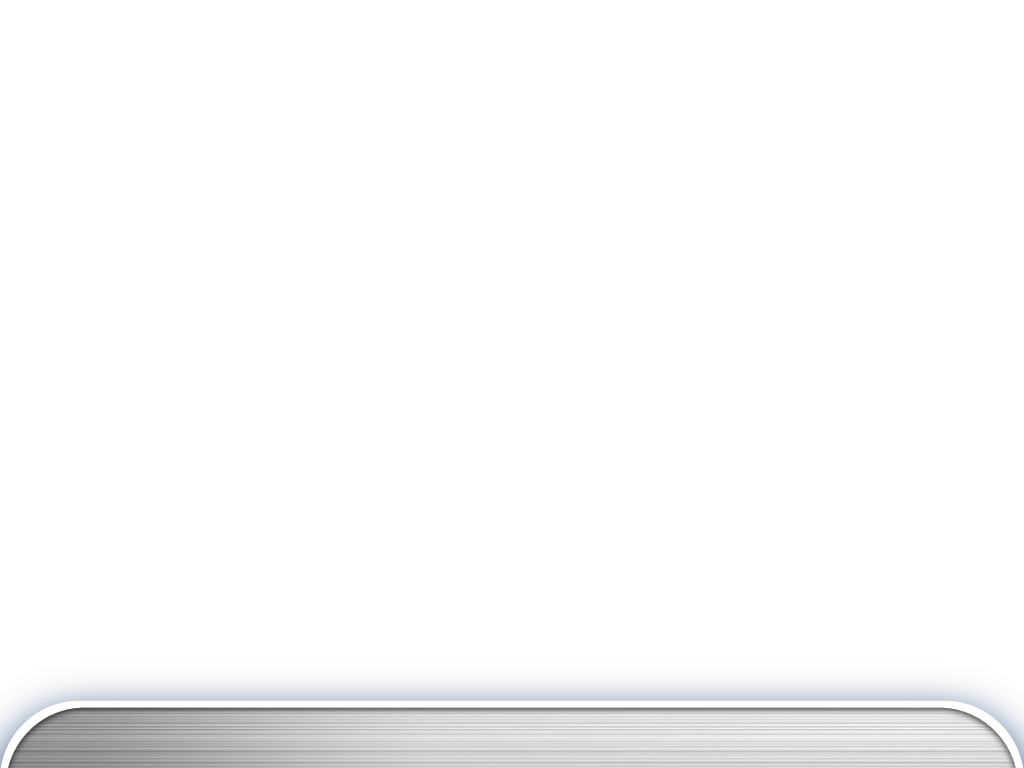 Cоставные числа
Если натуральное число имеет более двух делителей, то его называют составным числом.
4, 6, 8, 10, 12, 14, 15, 16, 18, 20, 21, 22, 24, 25, 26, 27, 28, 30, 32, 33, 34, 35, 36, … – составные числа
1 не является ни простым, ни составным числом.
Основная теорема арифметики. Любое натуральное число (кроме 1) либо является простым, либо его можно разложить на простые множители.
Примеры:    210 = 2 ∙ 3 ∙ 5 ∙ 7;     56 = 2 ∙ 2 ∙ 2 ∙ 7.
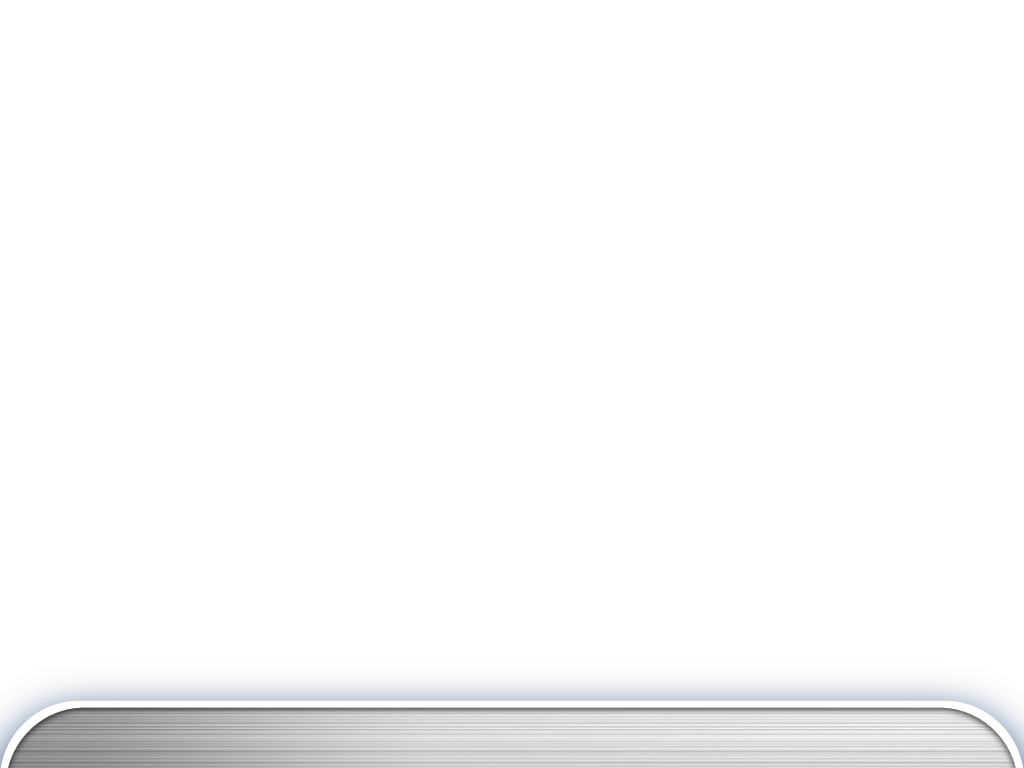 Простейшие примеры
Простейшие примеры
Решение: а) р2 имеет три делителя: 1; р; р2;  
б) р3 имеет четыре делителя: 1; р; р2;р3;  в) рn имеет n + 1 делителей
Основная теорема арифметики
Всякое число можно разложить на простые множители.
Такое разложение единственно с точностью до порядка множителей и называется каноническим разложением. Утверждение о существовании и единственности канонического разложения носит название основной теоремы арифметики.
А теперь задачи уровня ЕГЭ…
Натуральные числа от 1 до 10 разбили на 2 группы так, что произведение чисел в первой группе делится на произведение чисел во второй группе. Какое наименьшее значение может принимать частное от деления первого произведения на второе?
А теперь задачи уровня ЕГЭ…
Дано трёхзначное натуральное число (число не может начинаться с нуля), не кратное 100.
а) Может ли частное этого числа и суммы его цифр быть равным 82?
б) Может ли частное этого числа и суммы его цифр быть равным 83?
А теперь задачи уровня ЕГЭ…
Дано трёхзначное натуральное число (число не может начинаться с нуля), не кратное 100.
в) Какое наибольшее натуральное значение может иметь частное данного числа и суммы его цифр?
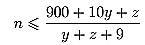 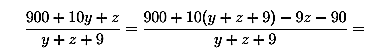 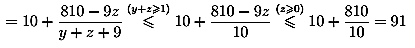 Деление с остатком
a = bq + r
a – делимое
b – делитель
q – неполное частное
r – остаток
Пример:    37 : 15 = 2 (ост. 7)
а = 37,  b = 15,  тогда  37 = 15 ∙ 2 + 7;  
где  q = 2, r = 7.
Замечание. Если а ⋮ b, то можно считать, что r = 0.
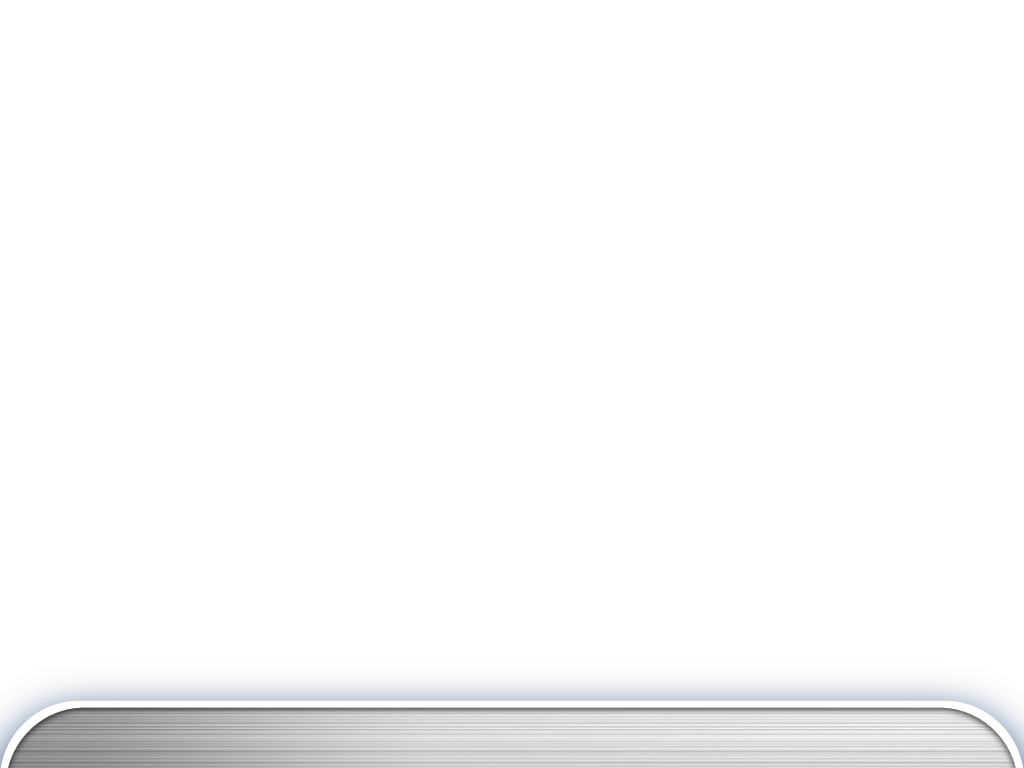 Простейшие примеры
Простейшие примеры
Простейшие примеры
Докажите, что число 1000…..0004   (между 1 и 4 стоит любое число нулей)    не является квадратом целого числа.
Простейшие примеры
Наибольший общий делитель (НОД)
Найти НОД чисел: 72 и 96.
Делители числа 72:
1, 2, 3, 4, 6, 8, 9, 12, 18, 24, 36, 72
Делители числа 96:
1, 2, 3, 4, 6, 8, 12, 16, 24, 32, 48, 96
Среди них есть одинаковые:
1, 2, 3, 4, 6, 8, 9, 12, 24
Их называют общими делителями чисел 72 и 96, а 
наибольшее из них называют наибольшим общим
делителем (НОД) чисел 72 и 96.
НОД (72; 96) = 24
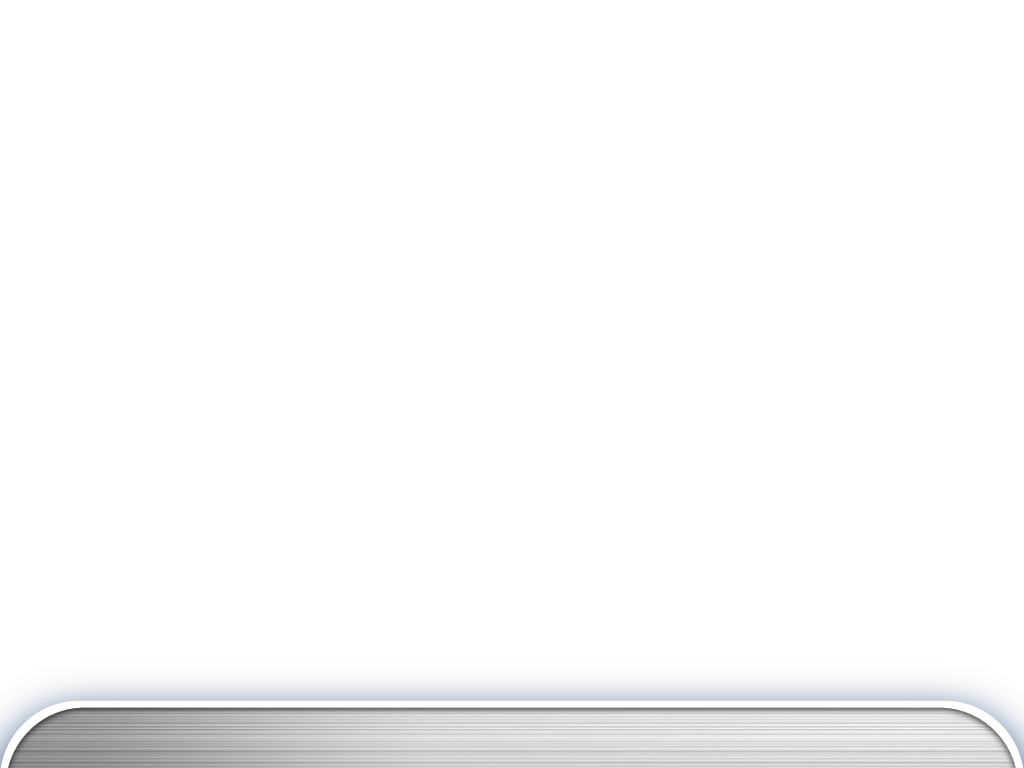 Наибольший общий делитель (НОД)
Найти НОД чисел: 72 и 96.
Разложим число 72 на простые множители:
72 = 2 ∙ 2 ∙ 2 ∙ 3 ∙ 3 = 23 ∙ 32
Разложим число 96 на простые множители:
96 = 2 ∙ 2 ∙ 2 ∙ 2 ∙ 2 ∙ 3 = 25 ∙ 3
НОД (72; 96) =  23 ∙ 3 = 24
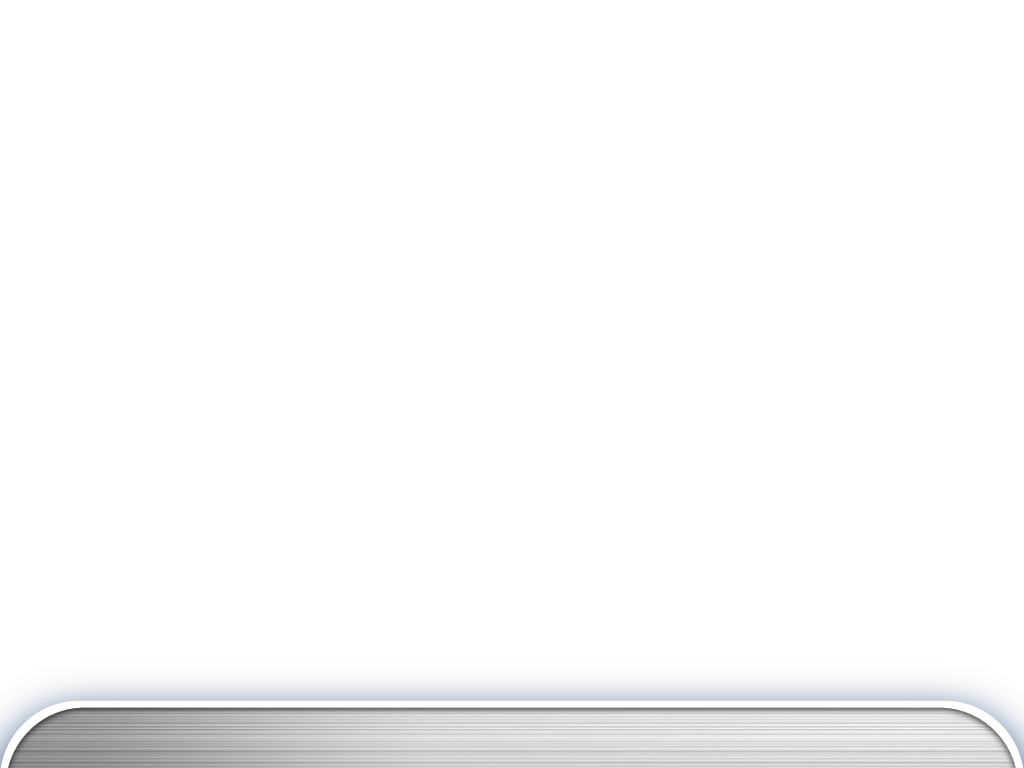 Взаимно простые числа
Два натуральных числа a и b называют взаимно простыми числами, если у них нет общих делителей, отличных от 1, т.е. НОД(a, b) = 1.
Пример:    35 и 36  взаимно простые числа,
т.к. НОД (35; 36) = 1.
Свойства взаимно простых чисел: 
Пусть числа a и b взаимно просты. Тогда справедливы следующие утверждения.
1. Если некоторое число делится на a и b, то оно делится и на их произведение ab.
2. Если an делится на b, то n делится на b.
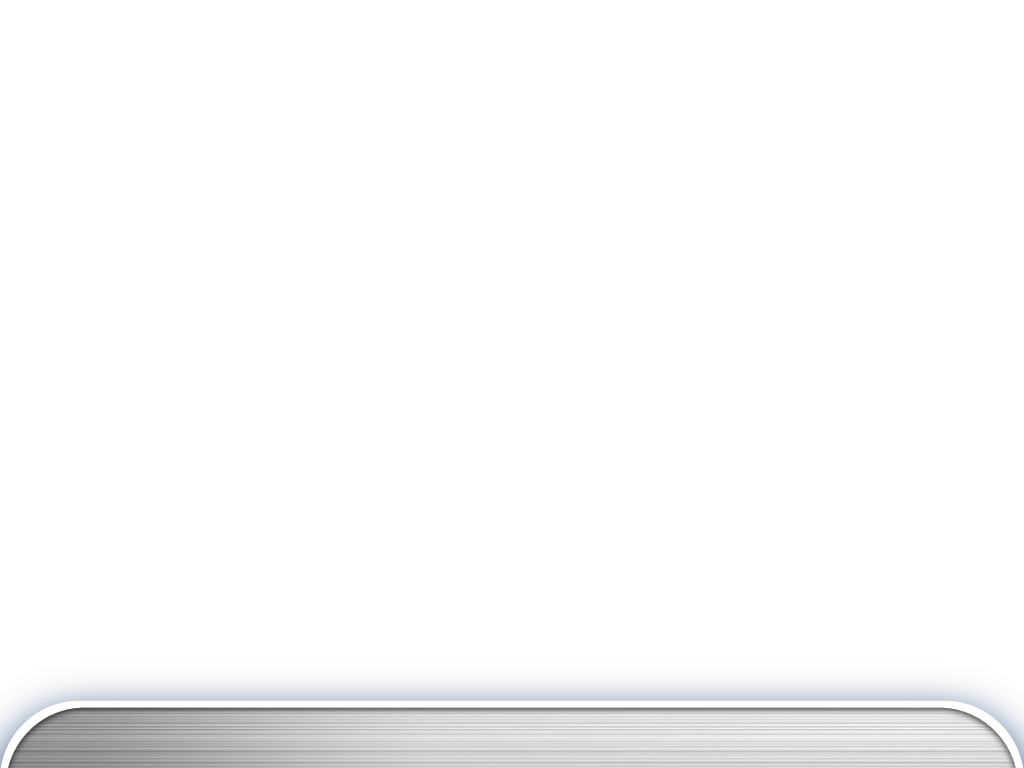 Наименьшее общее кратное (НОК)
Найти НОК чисел: 12 и 18.
Кратные числа 12:
12, 24, 36, 48, 60, 72, 84, 96, 108, …
Кратные числа 18:
18, 36, 54, 72, 90, 108, 126, 144, …
Среди них есть одинаковые:
36, 72, 108, 144, …
Их называют общими кратными чисел 12 и 18, а
 наименьшее из них называют наименьшим общим
 кратным (НОК) чисел 12 и 18.
НОК (12; 18) = 36
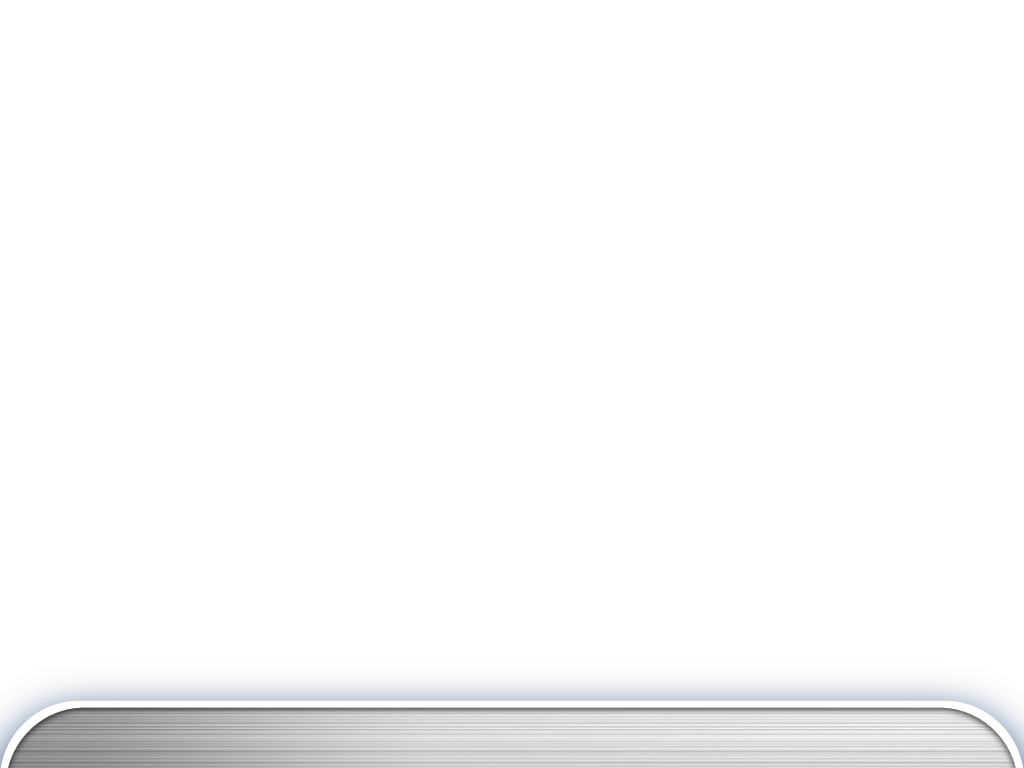 Наименьшее общее кратное (НОК)
Найти НОК чисел: 12 и 18.
Разложим число 12 на простые множители:
12 = 2 ∙ 2 ∙ 3 = 22 ∙ 3
Разложим число 18 на простые множители:
18 = 2 ∙ 3 ∙ 3 = 2 ∙ 32
НОК (12; 18) = 2 ∙ 2 ∙ 3 ∙ 3  =  22 ∙ 32 = 36
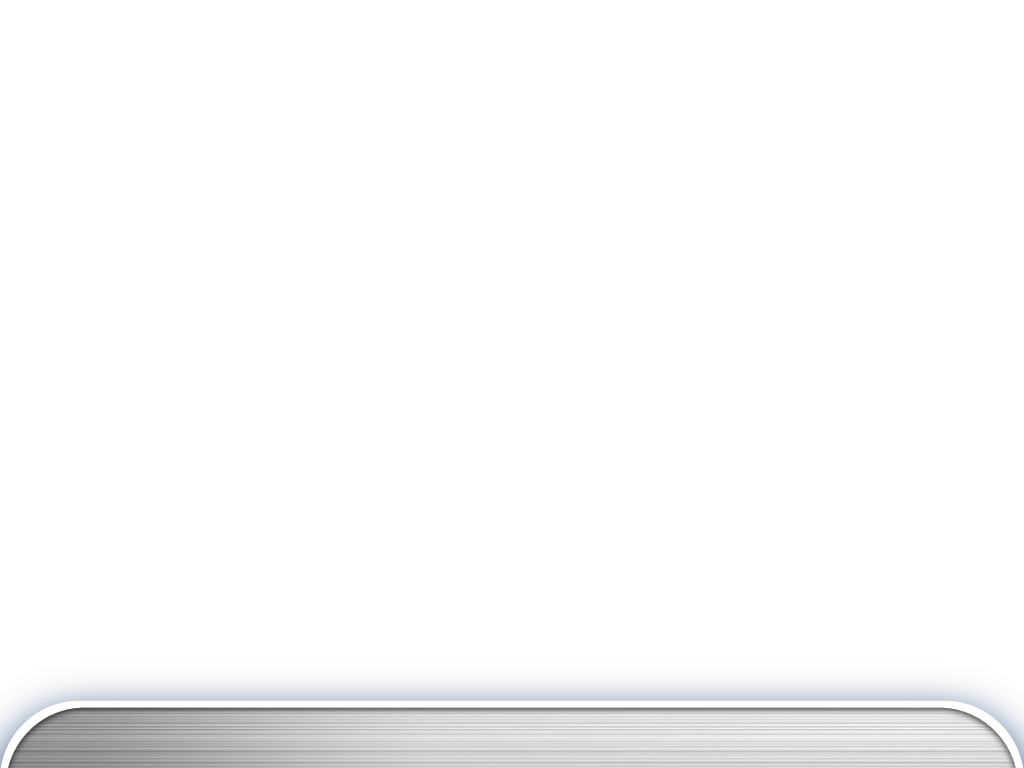 Простейшие примеры
Найдите канонические разложения чисел 3780 и 7056.
2
2
3
3
3
5
7
3780	
1890	
  945
  315	
  105
    35
      7
      1
2
2
2
2
3
3
7
7
7056	
3528	
1764
  882	
  441
  147
    49
      7
      1
7056 = 24 ∙ 32 ∙ 72
3780 = 22 ∙ 33 ∙ 5 ∙ 7
Простейшие примеры
Найдите НОД (3780; 7056)  и НОК(3780; 7056)
3780  = 2 ∙ 2 ∙ 3 ∙ 3 ∙ 3 ∙ 5 ∙ 7  =  22 ∙ 33 ∙ 5 ∙ 7
7056  = 2 ∙ 2 ∙ 2 ∙ 2 ∙ 3 ∙ 3 ∙ 7 ∙ 7 =  24 ∙ 32 ∙ 72
НОД (3780; 7056) = 22 ∙ 32 ∙ 7 = 252
НОК (3780; 7056) = 2 ∙ 2 ∙ 3 ∙ 3 ∙ 3 ∙ 5 ∙ 7 ∙2 ∙ 2 ∙ 7
 
НОК (3780; 7056) =  24 ∙ 33 ∙ 5 ∙ 72 =  105840
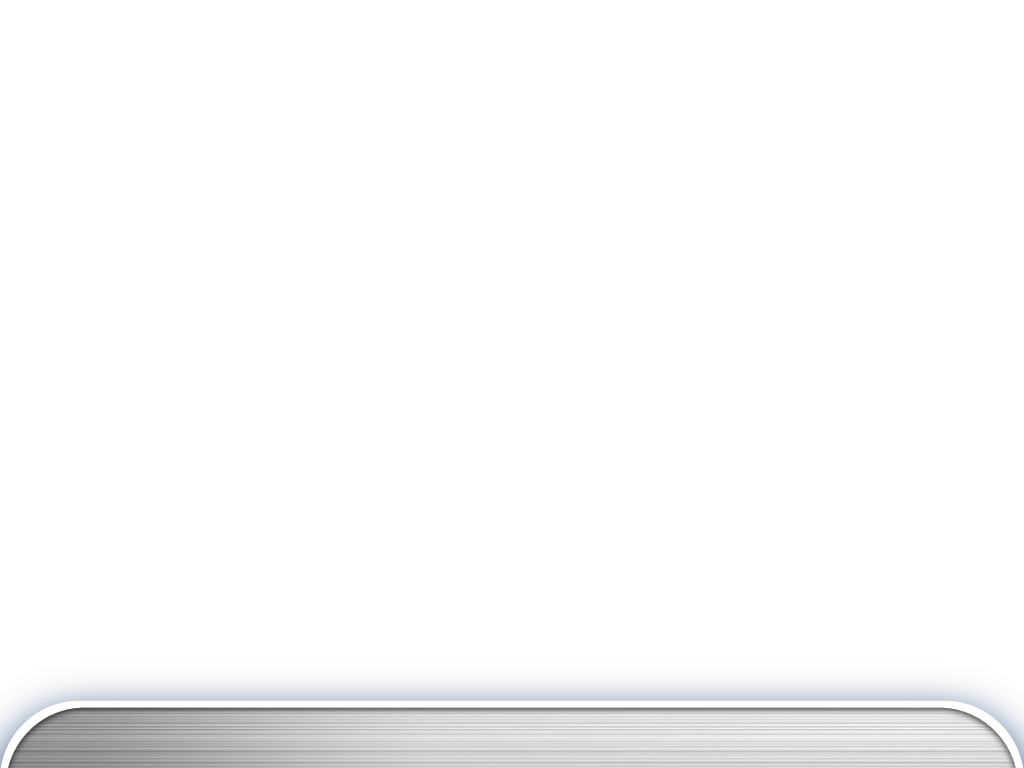 Q
I
N
Z
R
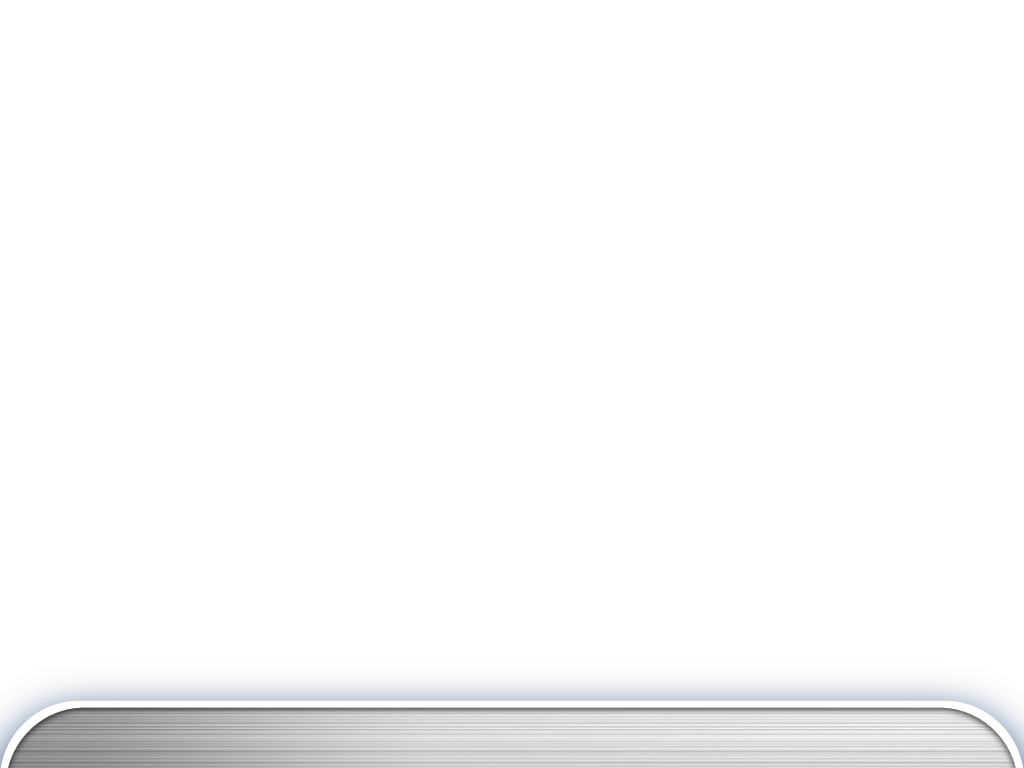